«Образовательные результаты» в дошкольном образовании
Лекция 2
Идея образовательного результата
«построение образовательной деятельности на основе индивидуальных особенностей каждого ребёнка, при котором сам ребёнок становится активным в выборе содержания своего образования, становится субъектом образования (далее - индивидуализация дошкольного образования)…» (п.1.4 ФГОС ДО)
«В качестве ключевого условия  индивидуализации образования  рассматривается диагностическая основа образовательной деятельности, которая позволяет педагогам и родителям осознано и четко обозначать индивидуальные цели развития ребёнка»
С.А. Езопова, О.В. Солнцева
Специфика образовательных результатов
"Планируемые результаты освоения Программы конкретизируют требования Стандарта к целевым ориентирам в обязательной части и части, формируемой участниками образовательных отношений, с учетом возрастных возможностей и индивидуальных различий (индивидуальных траекторий развития) детей, а также особенностей развития детей с ограниченными возможностями здоровья, в том числе детей-инвалидов (далее - дети с ограниченными возможностями здоровья)»
Идея ООП ДО, которая идет от ребенка, а не переделывает ребенка под программу.
Образовательный результат – это…
под образовательными результатами понимаются «приращения» в личностных ресурсах обучаемых, которые могут быть использованы при решении значимых для личности проблем. Личностные ресурсы можно разделить на мотивационные (ценностные ориентации, потребности, запросы, которые конкретизируются в мотивах деятельности), инструментальные или операциональные (освоенные познавательные действия) и когнитивные (представления, обеспечивающие возможность ориентации в явлениях действительности, умения и навыки).
Требования к разделу планируемых результатов в ООП ДО
Проектирование данного раздела ООП ДО должно дать ответы на следующие вопросы: 
К каким результатам образования (развития) детей мы хотим прийти? 
Что для этого нужно сделать? 
Чем при этом необходимо руководствоваться? 
Что необходимо учитывать?
Почему «образовательные результаты»?
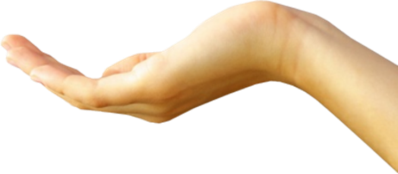 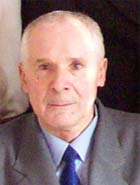 Великая цель образования —  не только знания, но и прежде всего действия

Николай Иванович Мирон
(профессор, изобретатель)
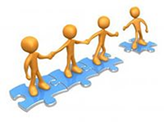 В основе Модели
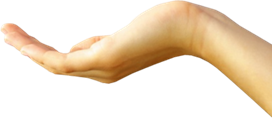 Образовательный процесс строится на принципе
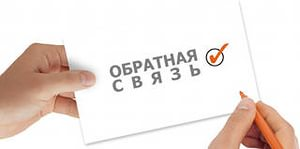 Системно-деятельностный подход
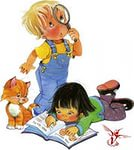 Вариативность результатов развития
В итоге
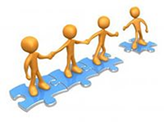 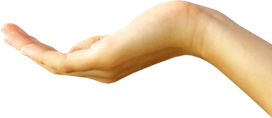 вариативные образовательные результаты детей
использование социально-развивающих образовательных технологий
Модель ООП ДО
субъектно-деятельностный подход к ООП
организация культурных практик детей и поддержка их инициативы
единое пространство развития и образования ребенка через сотрудничество с семьей
способы психолого-педагогической диагностики достижений и проблем развития детей
Начинаем проектирование ООП ДО с образовательных результатов
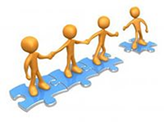 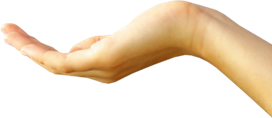 Зачем уделять внимание образовательным результатам?
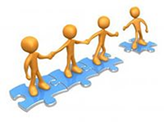 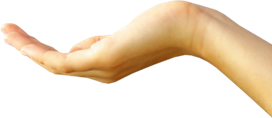 Образовательные результаты помогают:
Сложность проектирования!
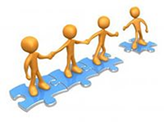 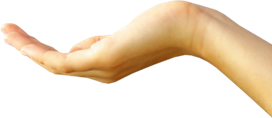 Образовательные результаты сложно определяются
Методологические подходы к проектированию образовательных результатов
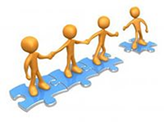 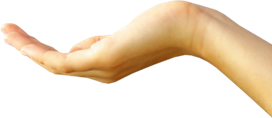 Как разрешить выделенные трудности?
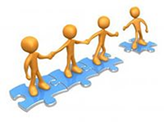 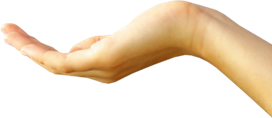 Компетентностный подход
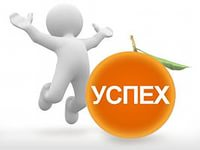 А.Г. Асмолов - «компетенция как объективная характеристика реальности должна пройти через деятельность, чтобы стать компетентностью как характеристикой личности»
Задача развития ребенка - Достижение ребенка (результат) – Задача развития ребенка
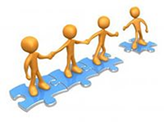 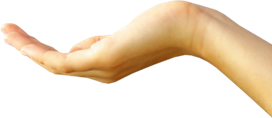 Образовательный результат как компетенция ребенка должен быть сформулирован
диагностично
Переведен на язык внешне проявляемых и наблюдаемых действий, сопровождающих освоение ребенком содержания каждой образовательной области
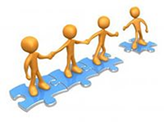 Каждая образовательная область предполагает наличие характеристик достижений ребенка в соответствующих её содержанию видах детской деятельности
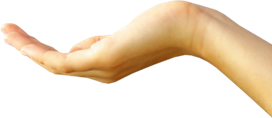 Алгоритм проектирования образовательных результатов (компетенций):
Соотнесение образовательных областей с видами детской деятельности.
Определение наиболее значимых для каждой образовательной области видов деятельности.
Определение совпадающих видов деятельности в рамке образовательных областей.
Определение критериев оценки достижений детей на основе наиболее значимых задач, которые ребенок решает в деятельности при реализации соответствующей образовательной области.
Конкретизация критериев в соответствии с возрастной нормой освоения деятельности при реализации соответствующей образовательной области (перевод критериев в индикаторы). 
Формулирование индикаторов на языке «действий» ребенка (внешне наблюдаемых проявлений).
Уточнение индикаторов на основе этапов освоения ребенком действия: этап поддержки действия взрослым, этап самостоятельности, этап инициативности и творчества.
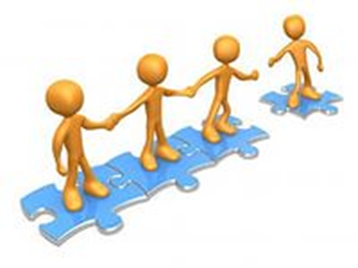 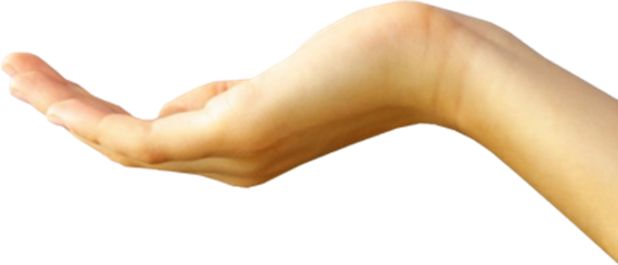 Как соотносятся образовательные результаты и виды деятельности детей?
Виды критериев
Эмоционально-субъектные критерии выражаются в проявлении положительных эмоций при выполнении детьми деятельности, в проявлении избирательности (наличие предпочитаемого содержания, способов выполнения).
Деятельностно-субъектные критерии связаны с самостоятельностью ребёнка в решении проблем (задач) деятельности, в проявлении инициативности (наличие предложений, связанных с выбором деятельности, ее направленности), творчестве (создание новых продуктов деятельности), способностью к сотрудничеству со сверстниками.
Пример эмоционально-субъектные критерии
На примере сюжетно-ролевой игры
Первый критерий – это наличие положительного отношения детей к сюжетно-ролевой игре. 
Показателями выступает 
стремление ребёнка играть в сюжетно-ролевые игры, 
положительный эмоциональный фон во время игры. 
Второй критерий – это наличие  предпочитаемого содержания игр и любимых игрушек. 
Показателями выступают: 
частота выбора игр с предпочитаемым содержанием, 
стремление к продолжению игр с предпочитаемым содержанием,
желание использовать определенные игрушки.
Пример индикаторов деятельностно-субъектных проявлений ребенка в сюжетно-ролевой игре
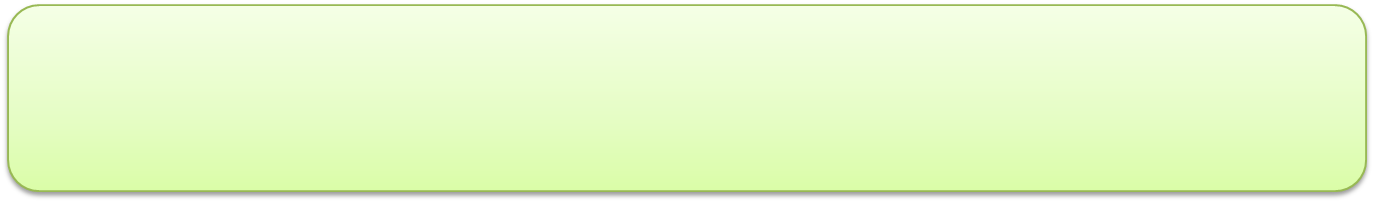 Этапы освоения ребенком образовательного результата
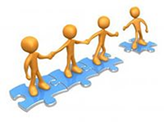 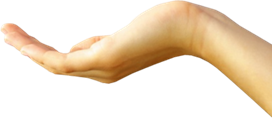 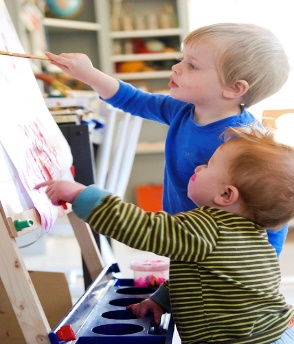 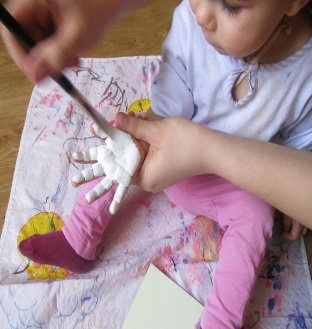 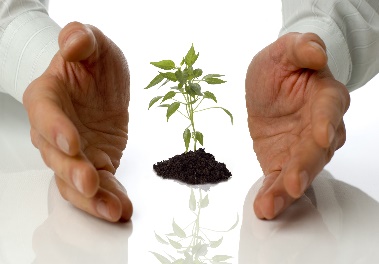 Не являются уровневыми характеристиками!
Шкалирование
Условно  индикаторы разделены на  четыре группы: 
- 1-3 балла – I группа индикаторов отражает возможности ребёнка в младенчестве и раннем возрасте;
- 4-6 баллов – II группа, в которую включены индикаторы, отражающие возможности ребёнка младшего дошкольного возраста; 
- 7-9 баллов – III группа, в которой раскрываются уровень индикаторы, отражающие возможности ребёнка среднего дошкольного возраста;
- 10-12 баллов – IV группа индикаторов отражает возможности ребёнка старшего дошкольного возраста.
Что диагностируем?
ИГРА
Ключевые принципы проектирования работы с индивидуальным дневником развития ребёнка
определение минимального необходимого количества критериев  изучения качества развития игровой деятельности и освоения детьми образовательных областей;
максимальное раскрытие логики качественных преобразований обозначенных критериев, через систему индикаторов отражающих их состояние у детей на протяжении дошкольного детства;
реализация мониторинговых процедур, отслеживающих динамику развития ребёнка, т.е. выполнение функции слежения;
компактность, минимальность измерительных процедур и их естественная включенность в педагогический процесс.
Подсказка для формулирования индикаторов…
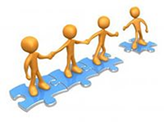 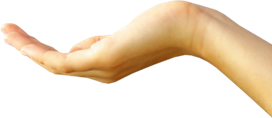 Практикум по образовательным результатам
Задача: привести примеры проявления образовательного результата